Problem Solving in Reumatologia
Approccio Mirato alla Terapia dell’Osteoporosi 
e dei Reumatismi Infiammatori Cronici
30 APRILE 2022
Sede Regionale FIMMG Napoli
INFORMAZIONI GENERALI
ECM
FACULTY
Professioni a cui è rivolto l’evento: Sono stati richiesti al Ministero della Salute i crediti formativi per un numero massimo di 50 medici individuati nell’ambito della Medicina Generale, Reumatologia, Allergologia ed Immunologia Clinica.
Per acquisire i crediti assegnati, i partecipanti dovranno compilare il questionario di verifica dell’apprendimento e la scheda di valutazione dell’evento. 
Sono obbligatorie le firme di entrata ed uscita, ed il 100% di presenza al corso.
Responsabile Scientifico  
Prof. Alfonso Oriente
Relatori                           Dr. Nicoletta Bertolini     Dr. Luigi Sparano
SEDE DEL CORSO
ISCRIZIONI
Sede Regionale FIMMG 
Via Cinthia Parco San Paolo 
is. 41- 80125 Napoli
La partecipazione è a carattere gratuito e limitata ad un numero massimo di 50 discenti. Per iscriversi al corso inviare un'email a eventi@syngheneia.com entro e non oltre il 28.04.2022
Con il contributo non condizionato di
Evento ECM
Crediti Formativi 6
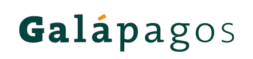 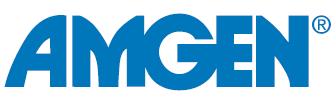 ISCRIVITI ORA!
MORE INFORMATION
www.syngheneia.com
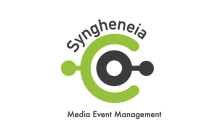 eventi@syngheneia.com